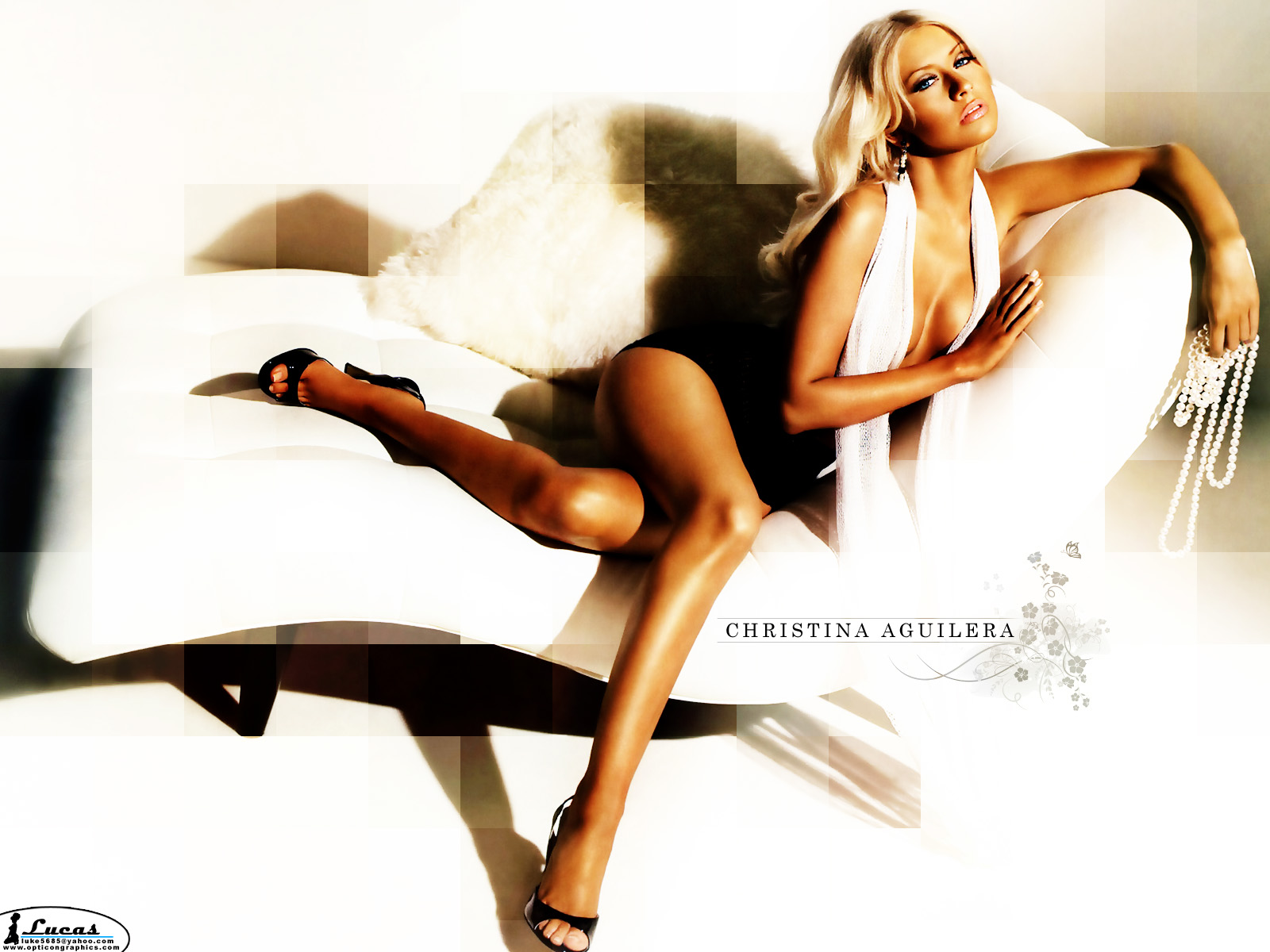 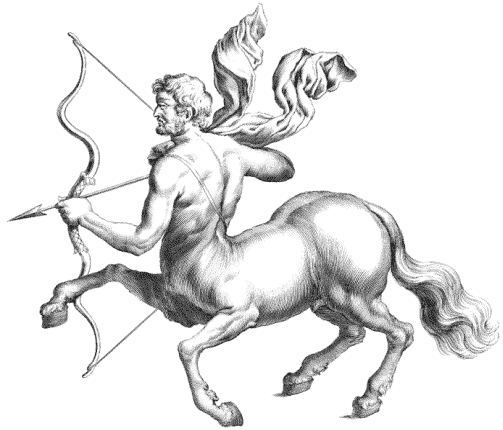 INDEX
EARLY LIFE

NOW

ALBUMS

AWARDS

PRIVATE LIFE

QESTIONS
EARLY LIFE
born on 18 december 1980 in New York 
28 years old
as little girl she was singing a lot
decide to be a singer 
began with six years old;  local talent shows
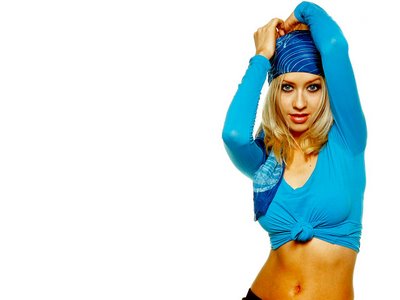 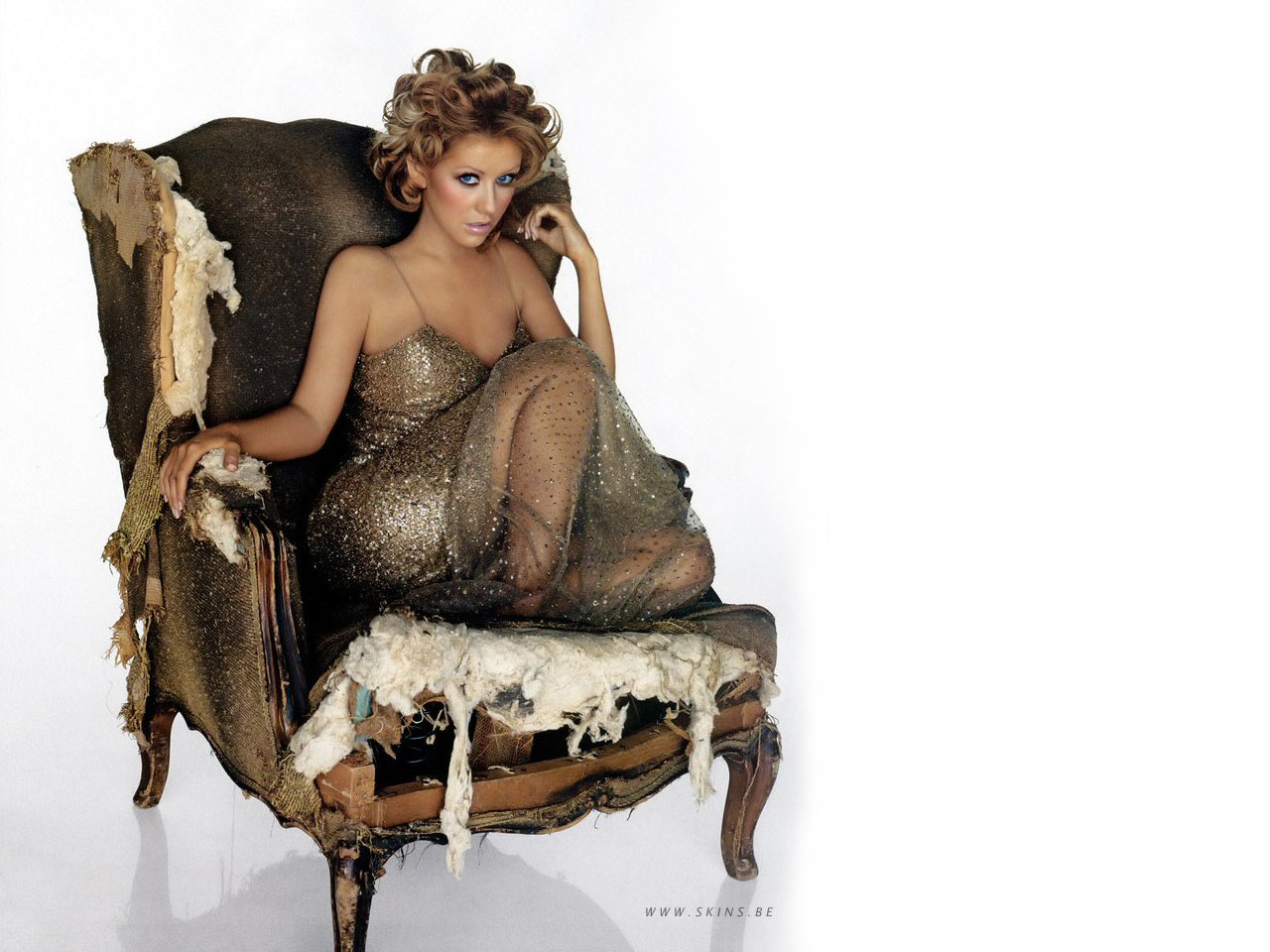 NOW
one of the most popular popstars in the world
 
  she writes songs too

 one of the most fascinating women of the year 1999
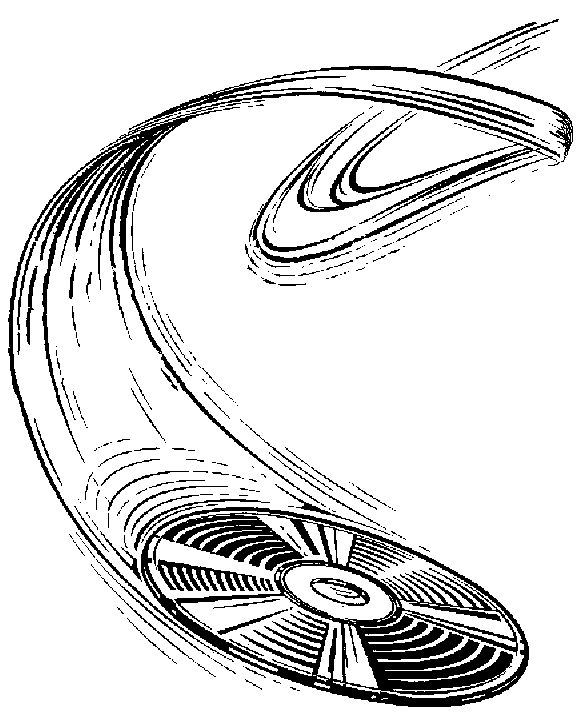 ALBUMS
five albums till today. 
first album was called Christina Aguilera (1999) 
next two albums  My kind of Christmas,  Mi Reflejo (2001)
Other albums:
2002:Stripped 
2006:back to  basics
2008: keeps getin better
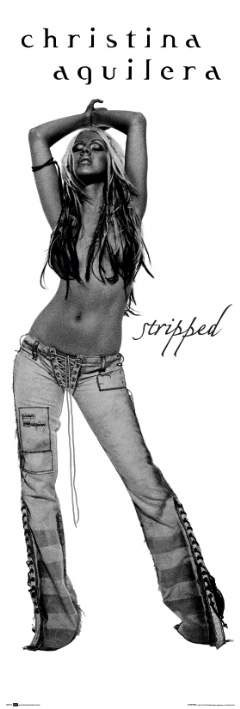 AWARDS
first single, “Dirty” showed her as a much different singer than before
February 2000, she won a Grammy:Best New Artist
  Her video “Lady Marmalade” won the the Best Video of the year
PRIVATE LIFE
Married with Jordan Bratman 
19 November 2005
One child named:Max borned 2009
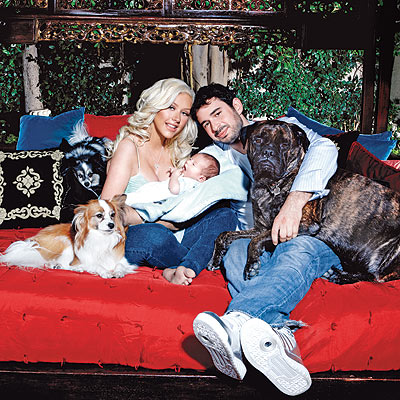 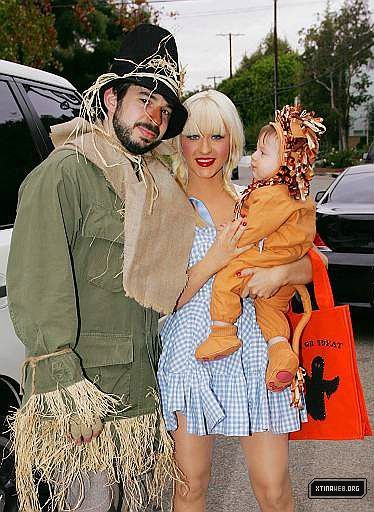 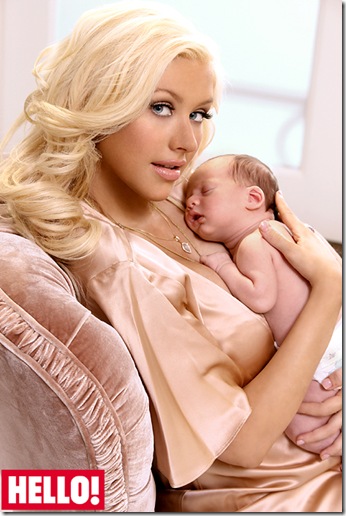 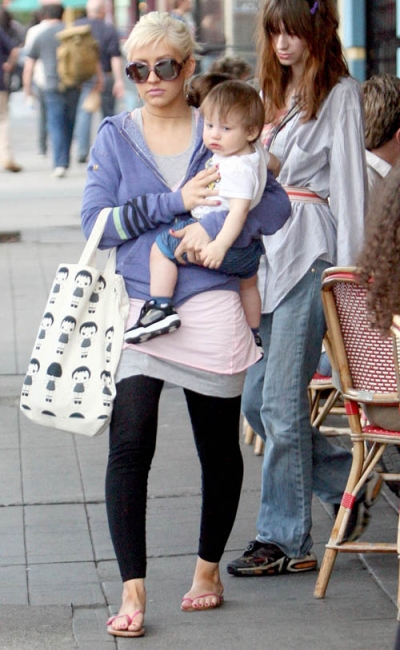 Christina Aguilera is not only a singer and big lover of food, she loves piercings, becouse she has eleven piercings, but we can see just some of it
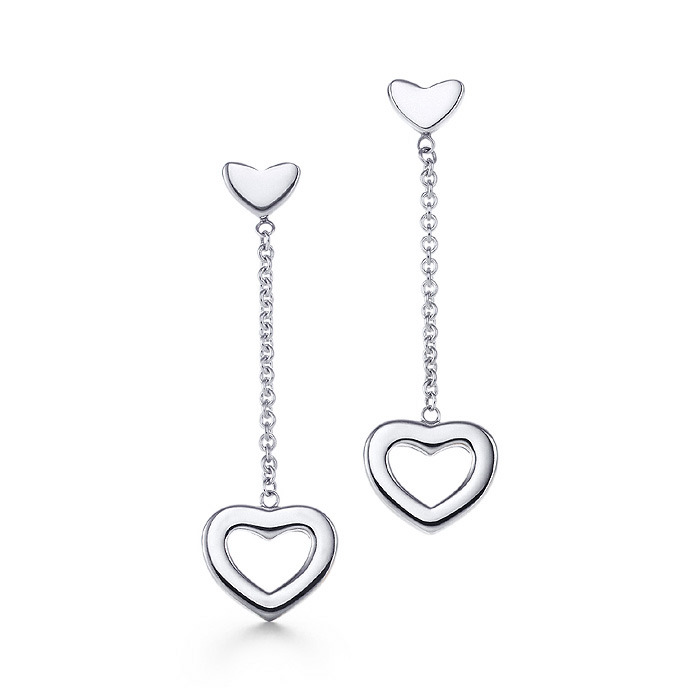 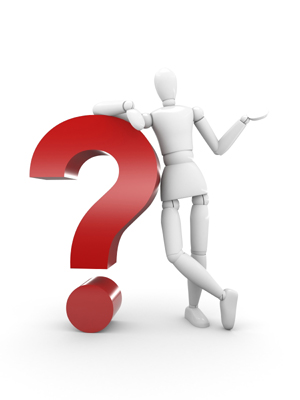 QUESTIONS
WHEN WAS SHE BORN

WHERE WAS SHE BORN

HER ALBUM STRIPPED CAME OUT IN WHIC YEAR

HER FIRST ALBUM IS
HER VIDE LADY MARMELADA WON…

SHE IS MARRIED WITH WHO 

SHE IS BIG LOVER OF THE…

HOW MANY PERCINGS DOES SHE HAVE